Qu’est-ce que tu aimes faire?
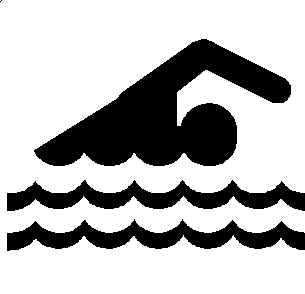 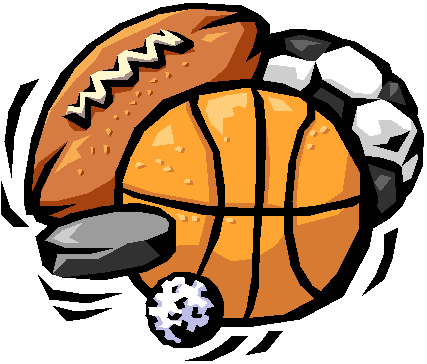 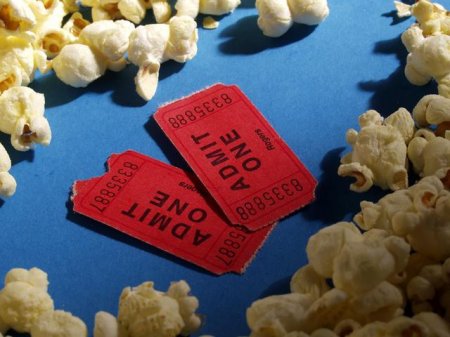 Unité 2 
Section A
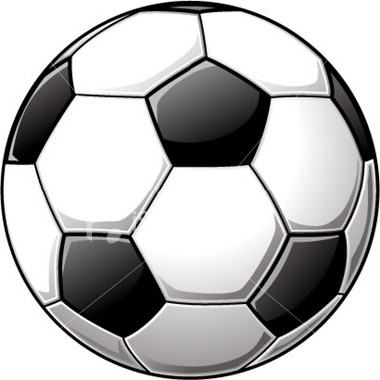 JOUER AU FOOT
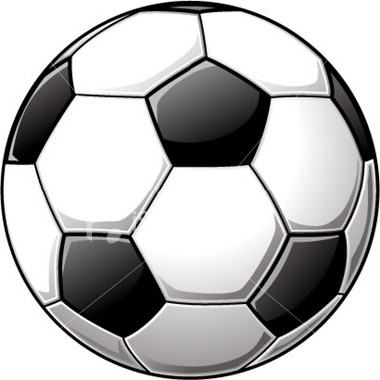 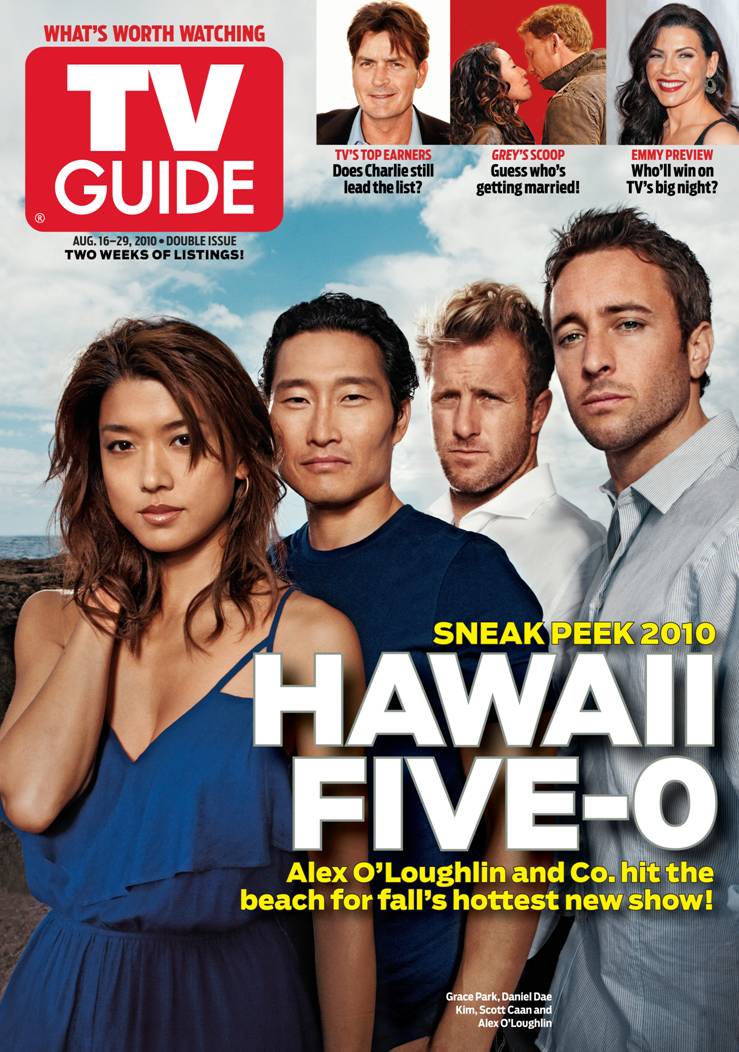 REGARDER LA TÉLÉ
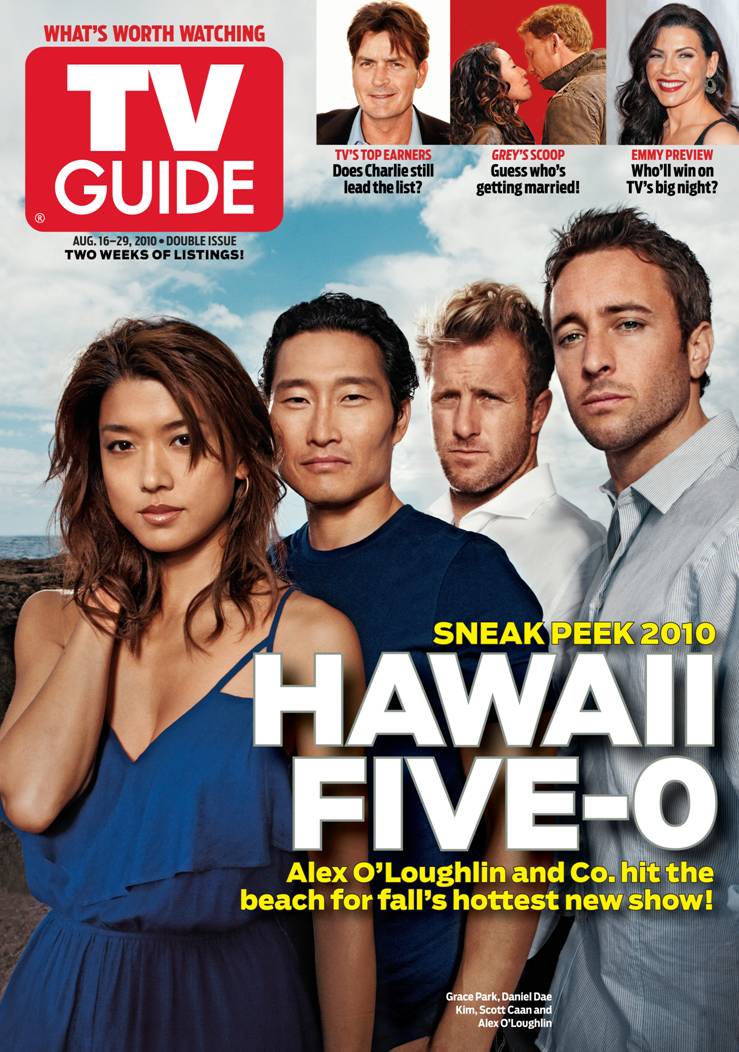 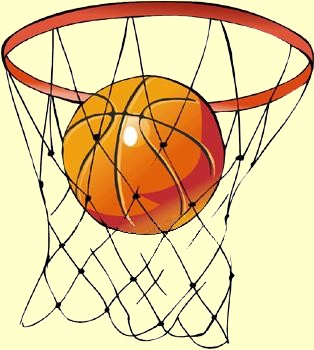 JOUER AU BASKET
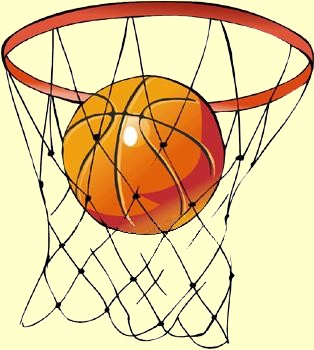 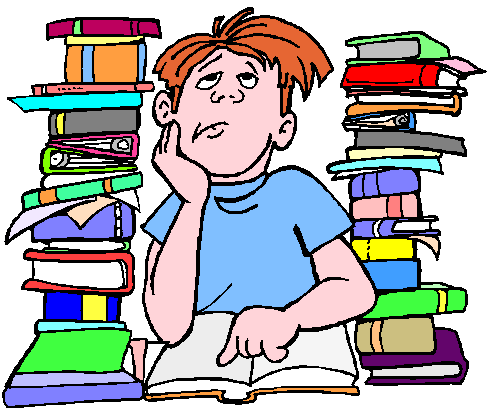 ÉTUDIER
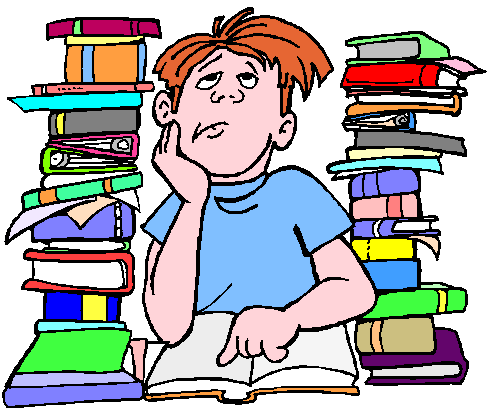 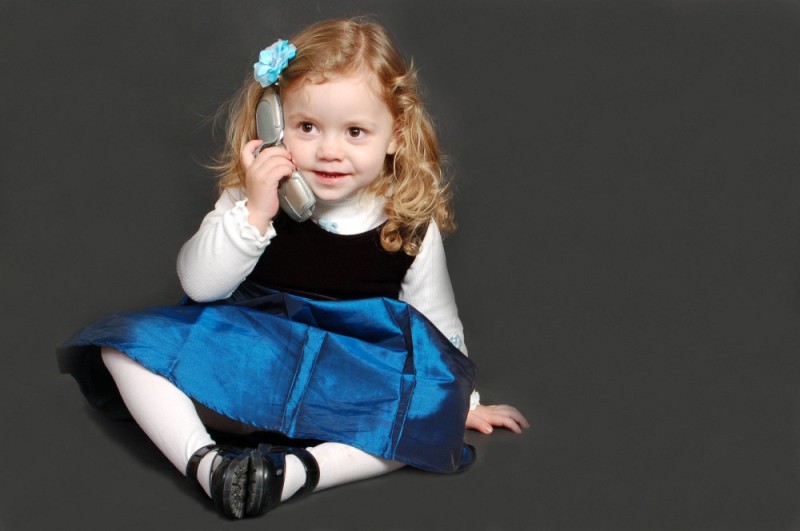 TÉLÉPHONER
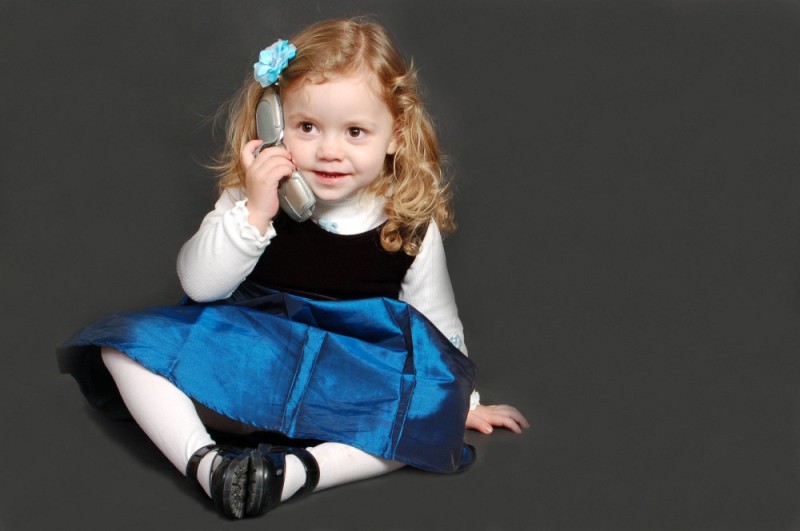 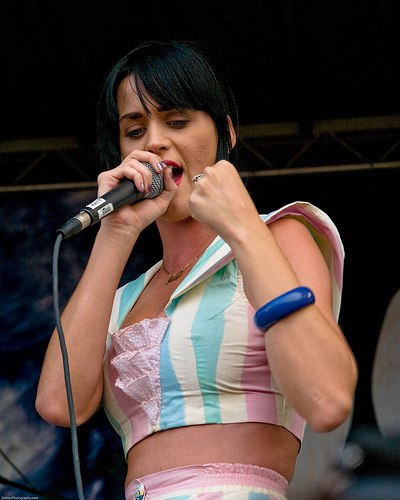 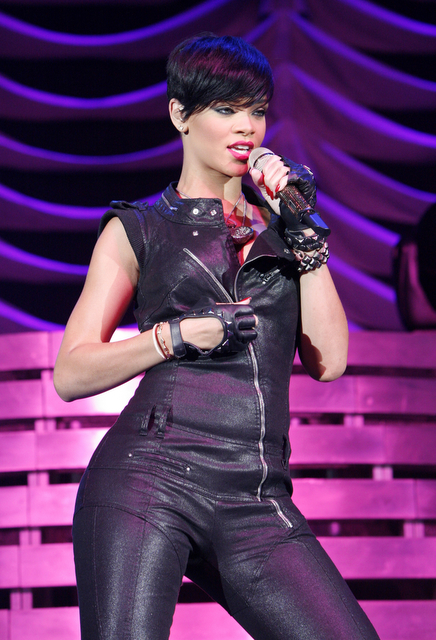 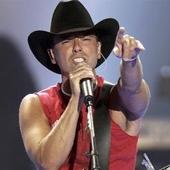 ÉCOUTER DE LA MUSIQUE
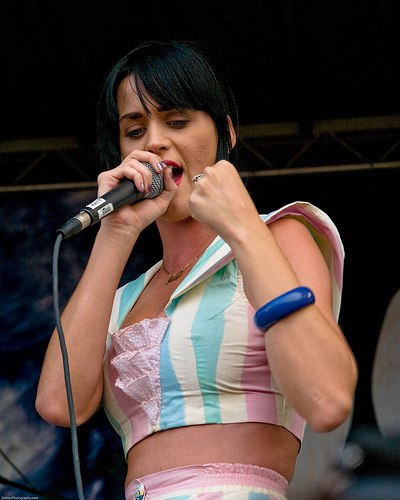 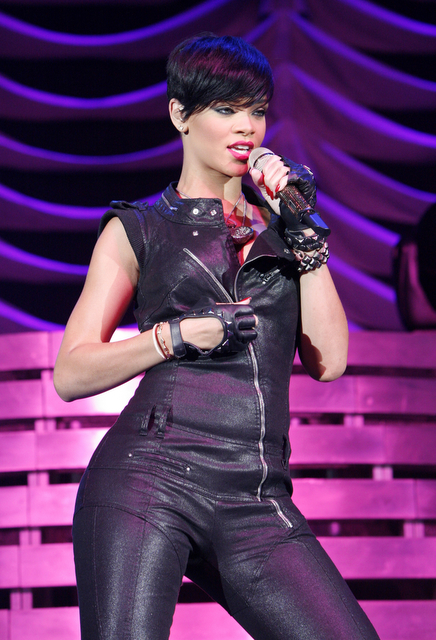 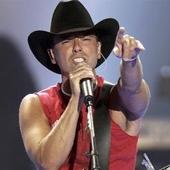 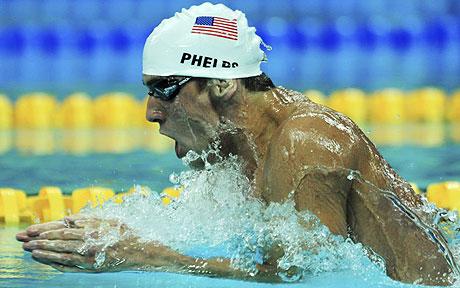 NAGER
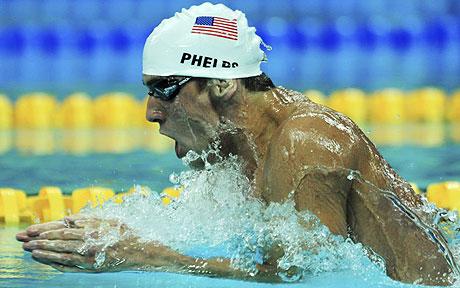 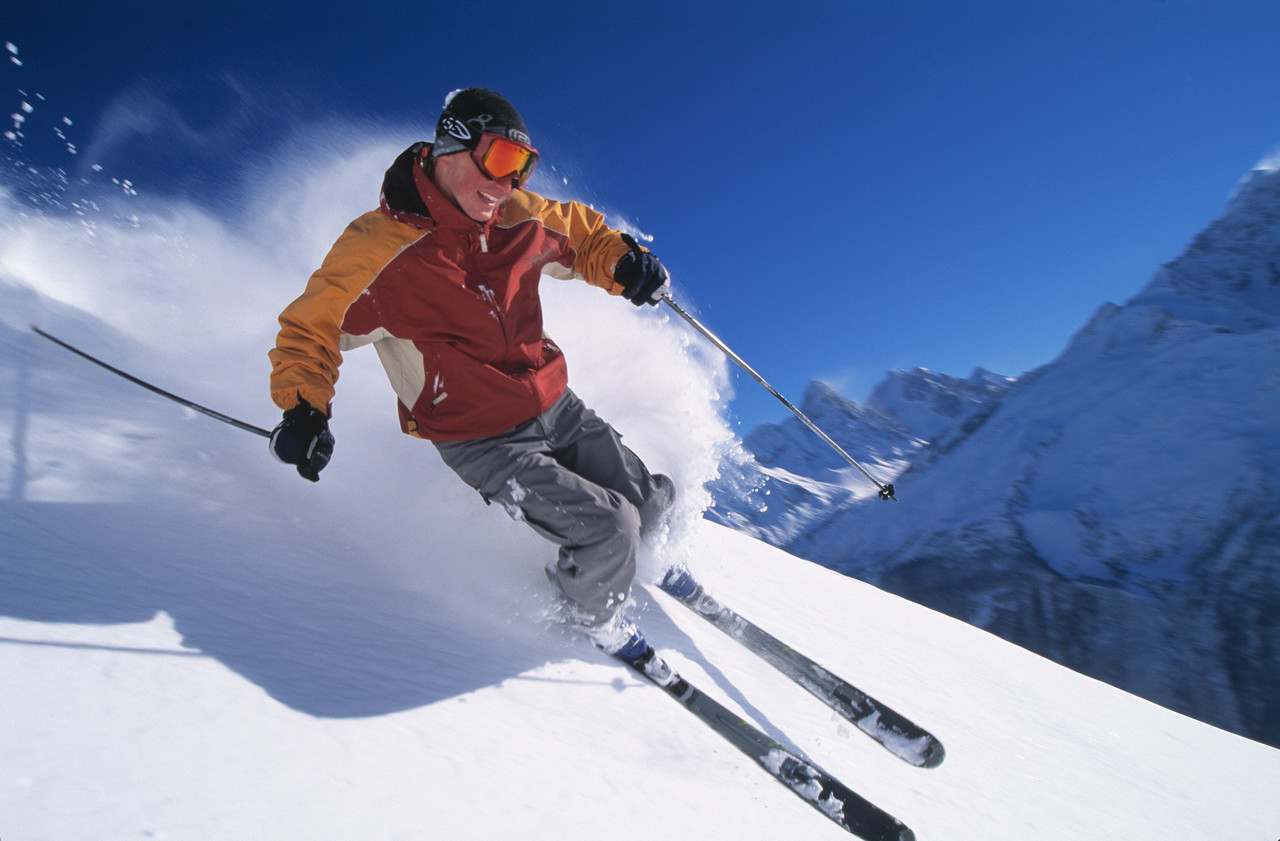 SKIER
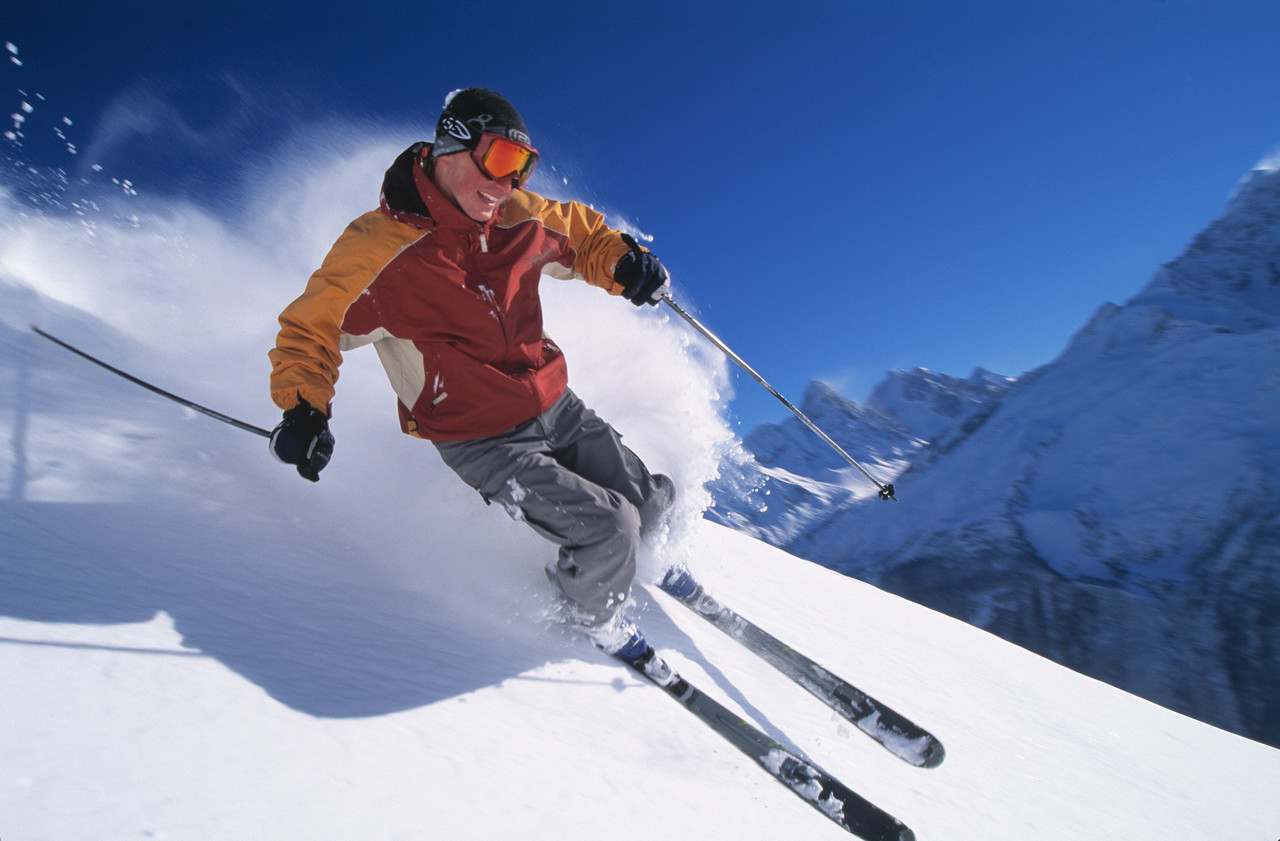 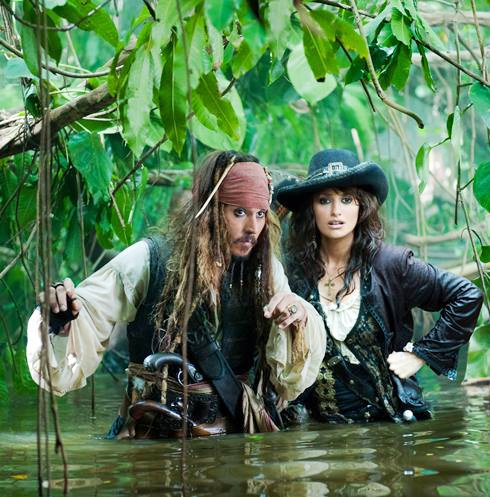 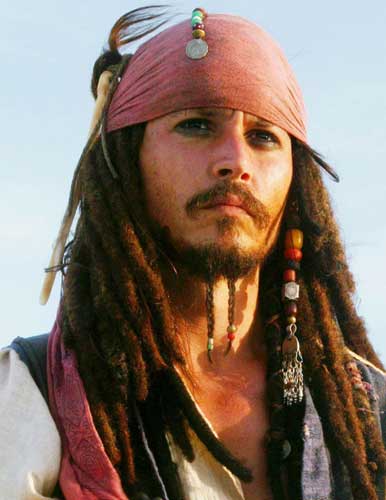 ALLER AU CINÉMA
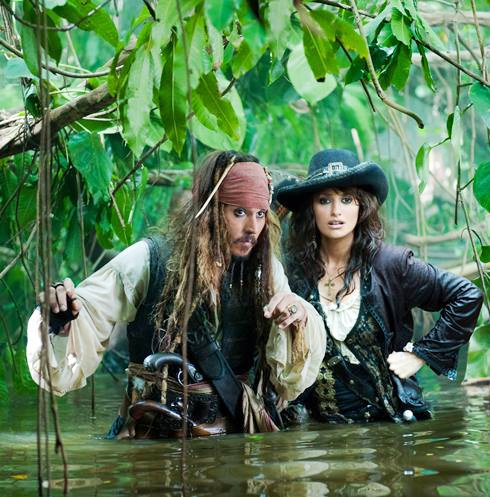 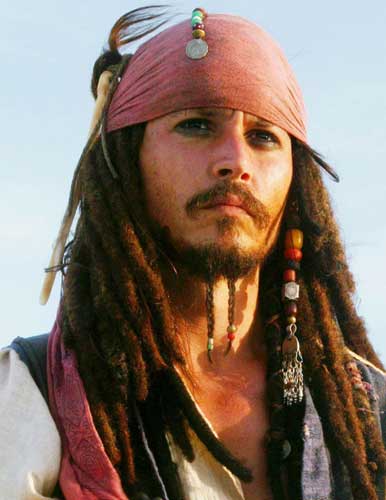